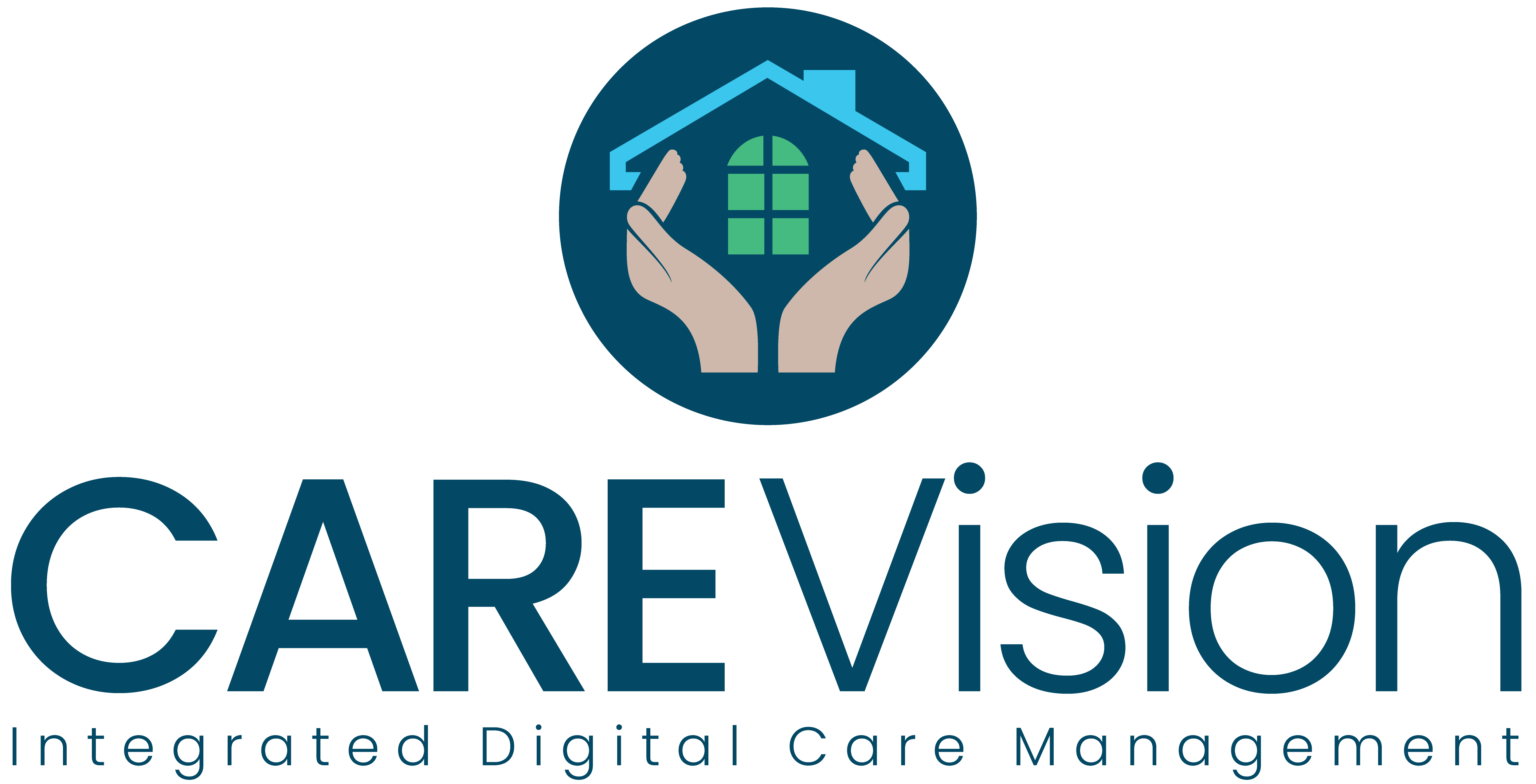 Haseen Gokani
Onboarding & Training Manager
About CareVision
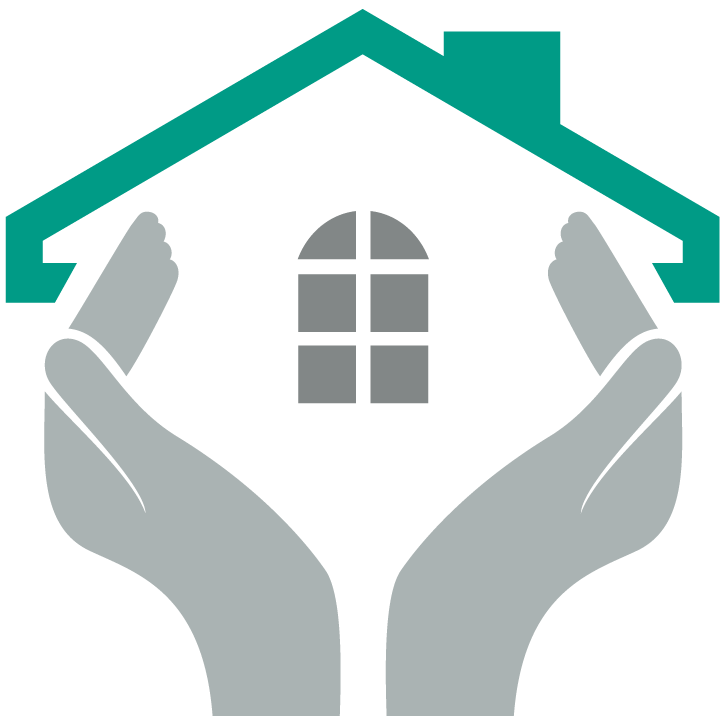 What does CareVision do?
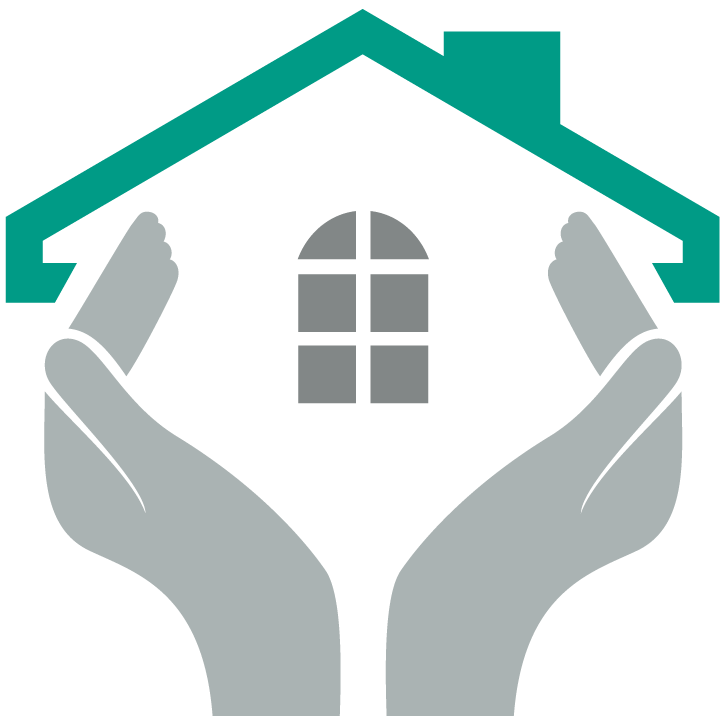 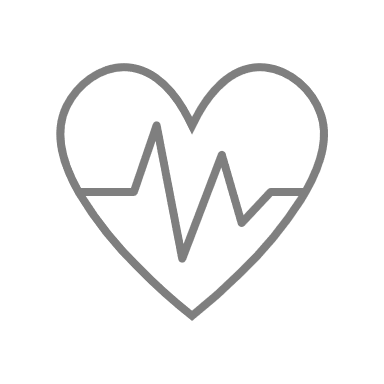 Care Management
Designed from a user-friendly care perspective.
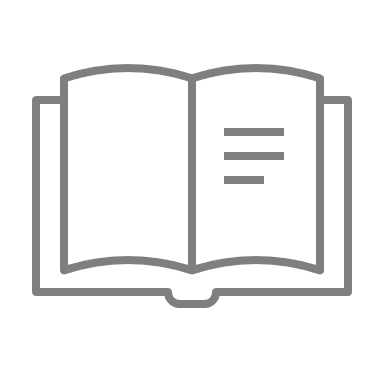 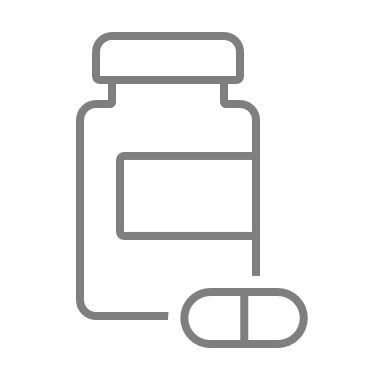 Visitors Book
Fully paperless, GDPR compliant, and includes visitor surveys.
E-MAR
Simple and easy to use EMAR interface. Real-time audits
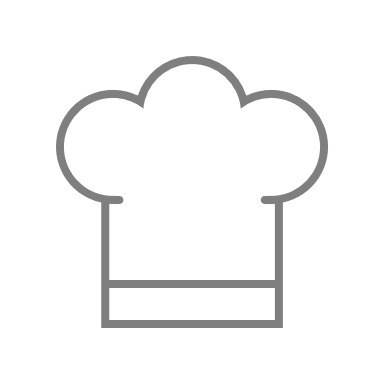 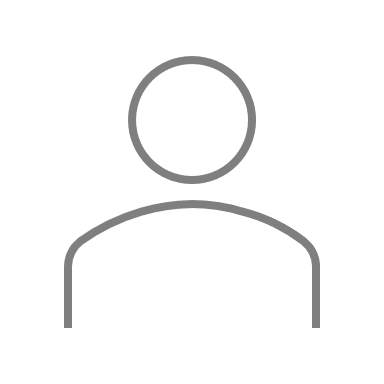 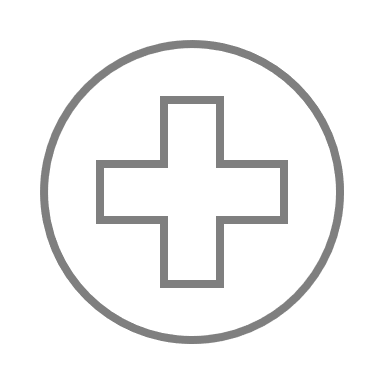 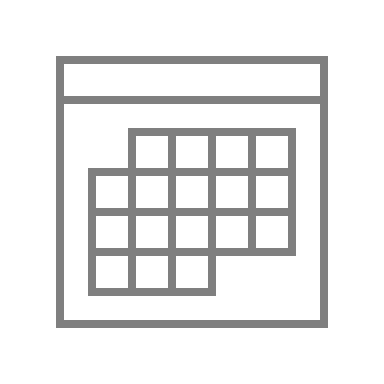 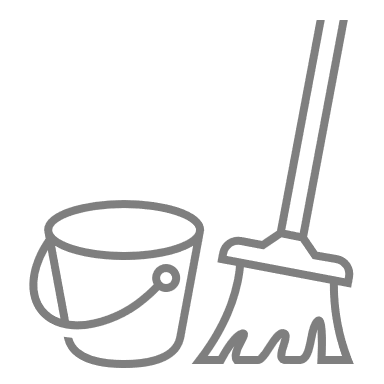 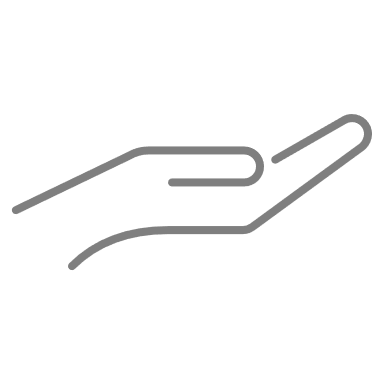 Chef
Food and nutrition care: Quality foods for healthy diets
Accounts
Accounts is an essential part of any business.
Family App
Saving on valuable admin time updating families
Rota
Use our clocking-in machine to accurately record attendance
House Keeping
Housekeepers, Maintenance and Laundry staff hold
Come see CareVision now
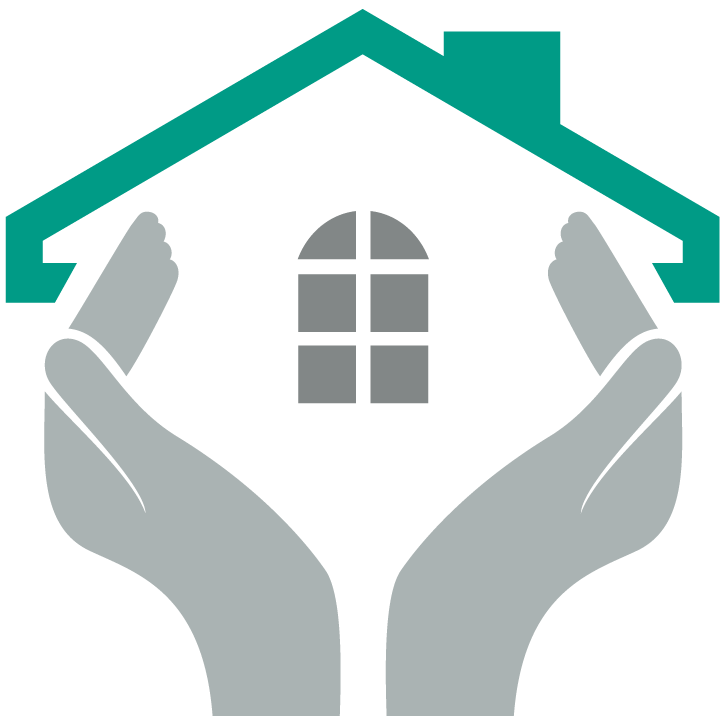 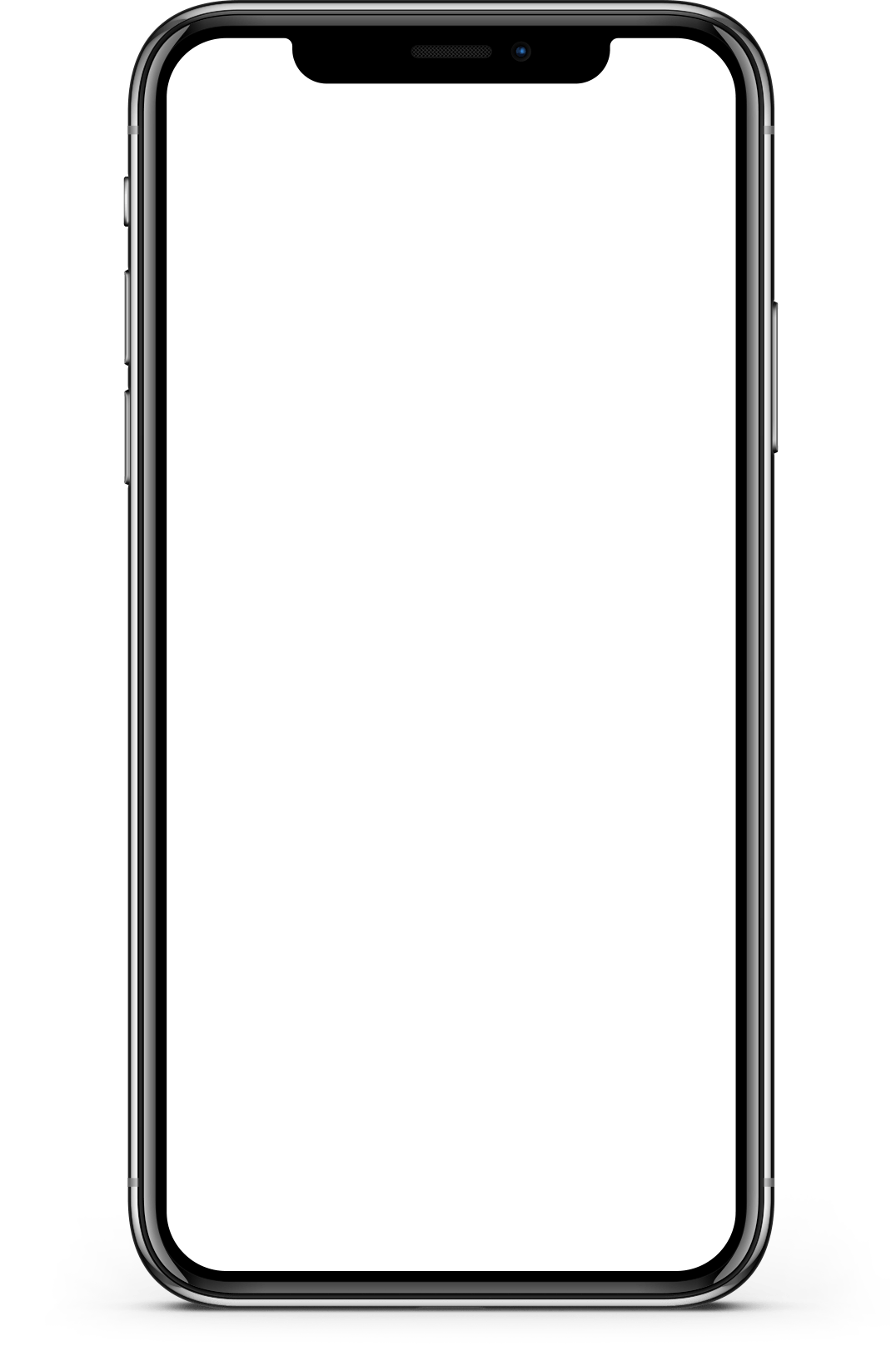 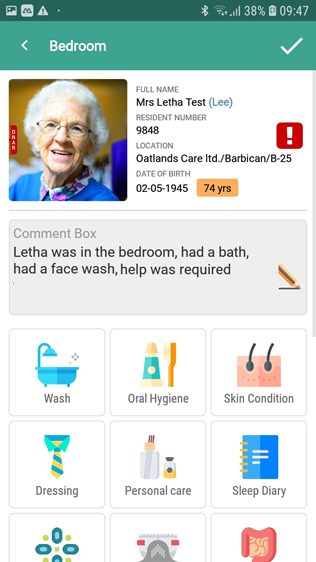 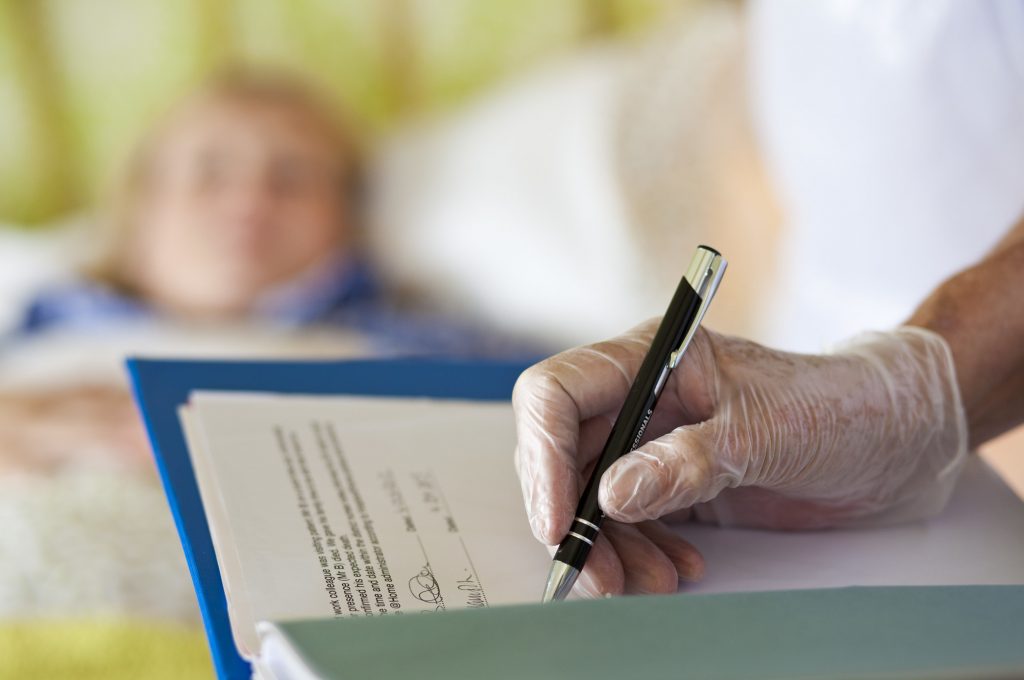 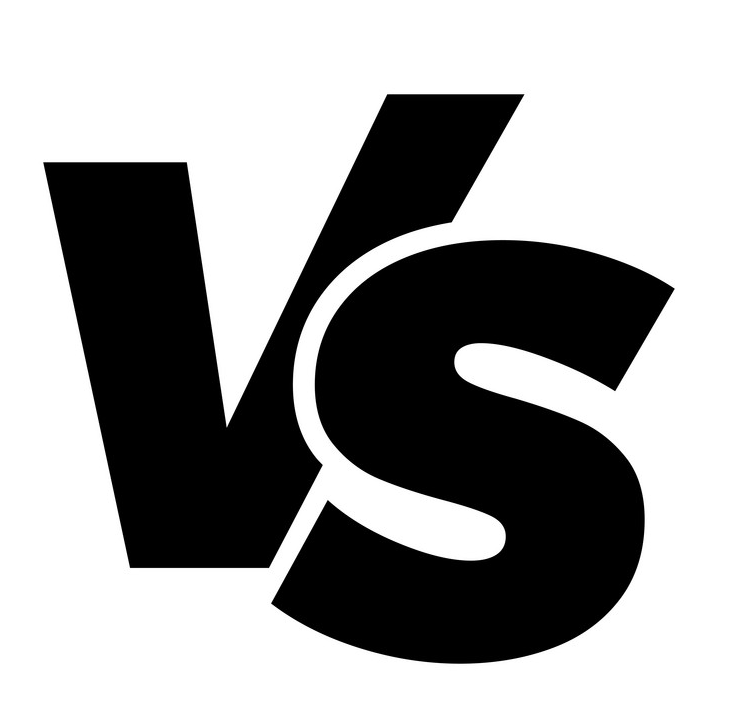 Contact us for more details
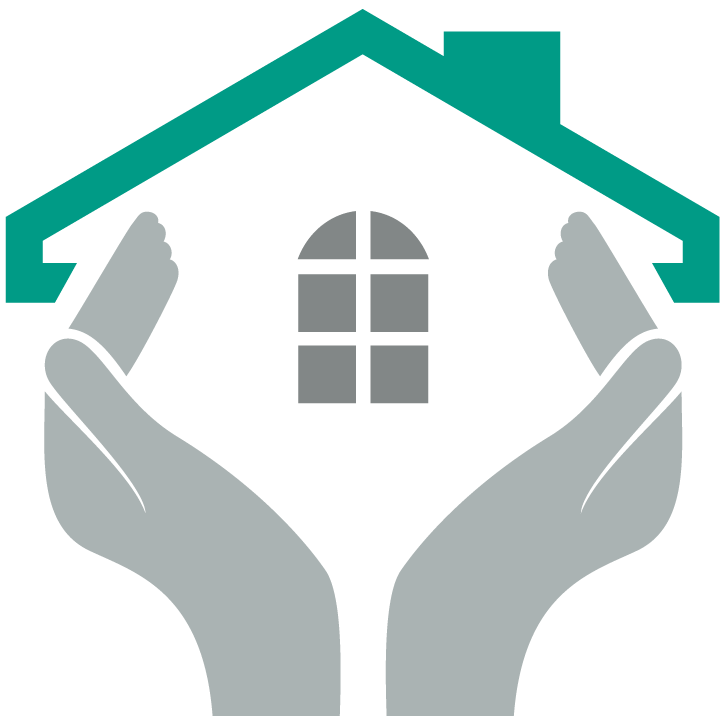 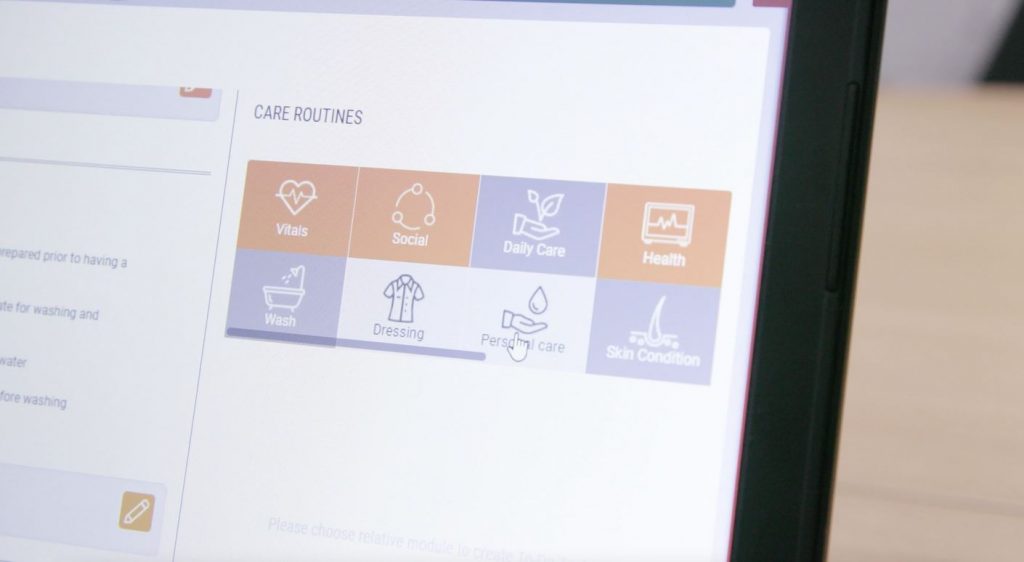 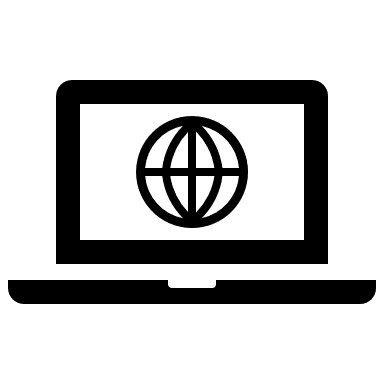 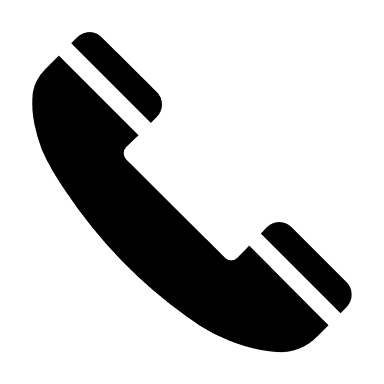